Музыкально-игровое развлечение«Путешествие с Бабой-Ягой»
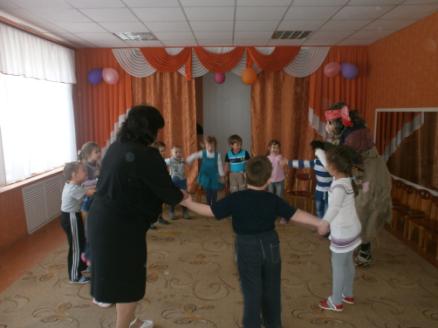 Цель. Создать благоприятные условия социальной адаптации ребенка в условиях дошкольного учреждения.  Вызвать эмоциональный отклик и положительные впечатления.
Задачи. Продолжать воспитывать у детей основы коллективизма, умение отгадывать загадки, развивать певческие и хореографические  способности детей, уточнять и расширять знания об окружающем мире, воспитывать бережное отношение к природе.
Интеграция  образовательных областей
Познание
Социализация
Коммуникация
Музыка
Физкультура
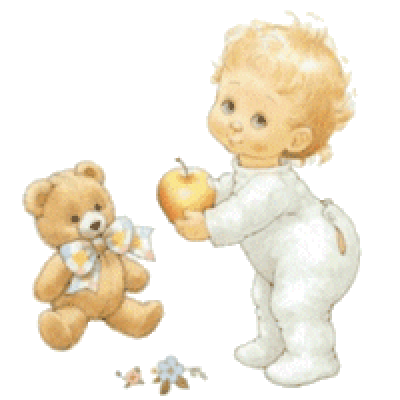 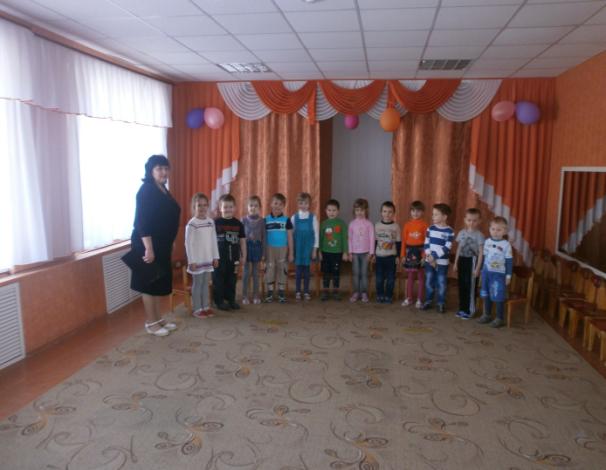 Сегодня я приглашаю вас в удивительное путешествие.
[Speaker Notes: Сегодня я приглашаю вас в удивительное путешествие]
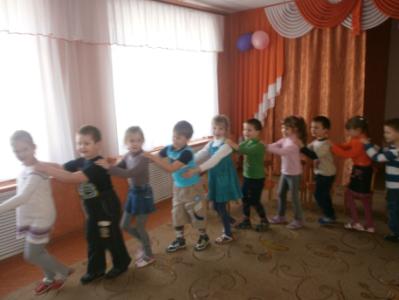 Путешествовать мы будем на поезде. Вставайте друг за другом и вперед!
             Вот поезд поехал,
       Колеса стучат,
         А в поезде этом
    Ребята сидят.
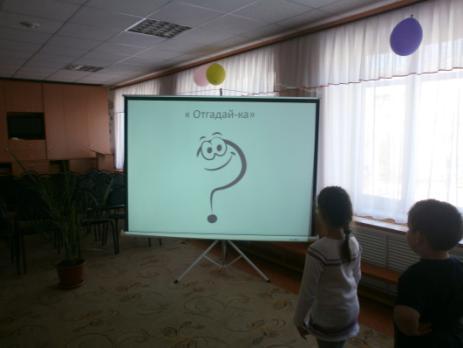 А вот и первая станция «Отгадай-ка!»
)
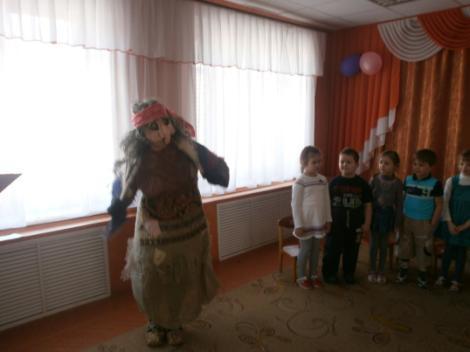 В ступе летает,
Детей похищает,
В избе на куриной ноге проживает.    (Баба-Яга)
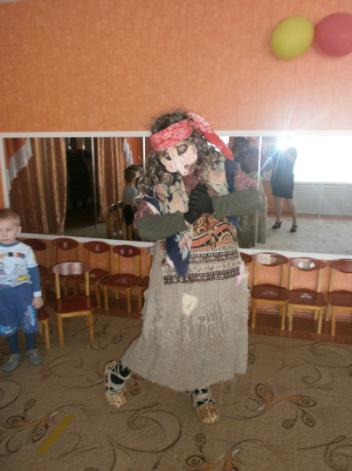 Ох,  я стала такая добрая, такая веселая.  Возьмите меня с собой путешествовать.
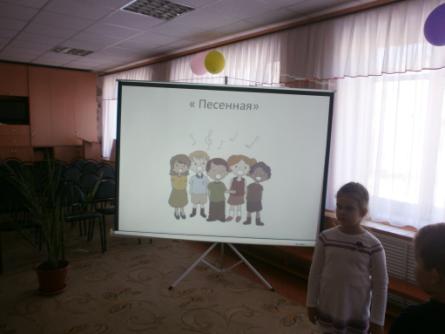 А следующая станция  - «Песенная»
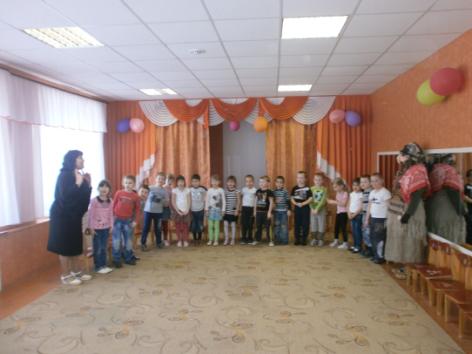 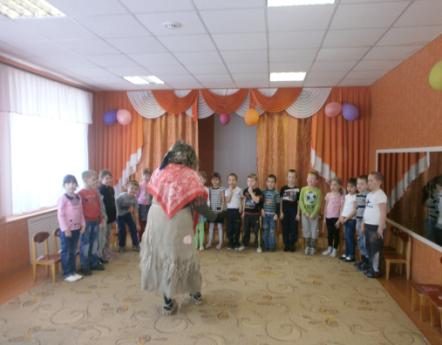 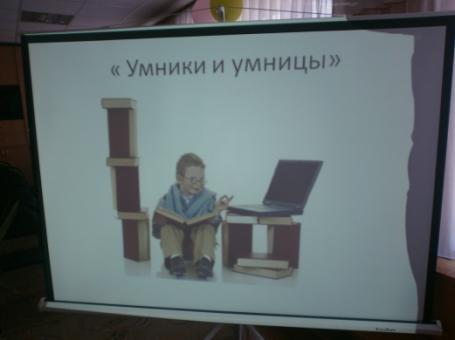 А вот и следующая станция, называется она  «Умники и умницы».
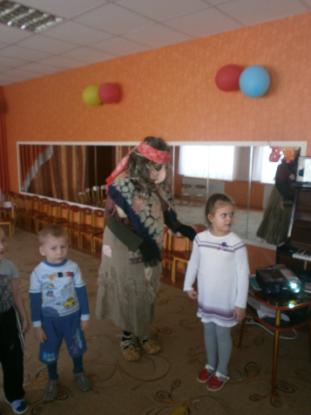 Сейчас мы с вами поиграем в игру «А в школе…». Я буду вам говорить, что делают ребятки в садике, а вы отвечать, что делают в школе ученики
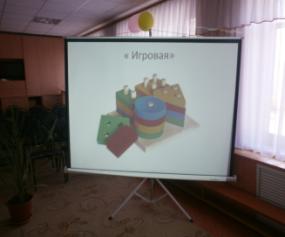 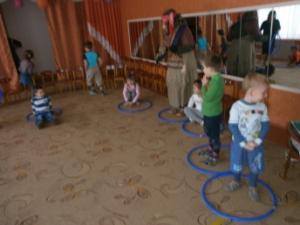 А вот и наша станция «Игровая».
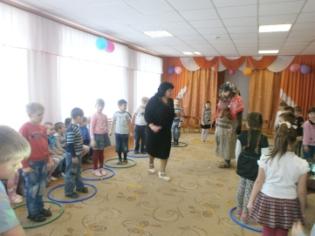 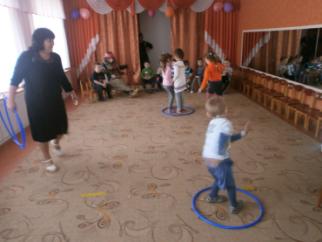 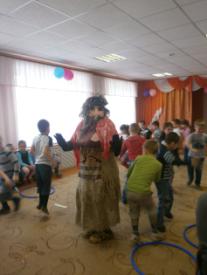 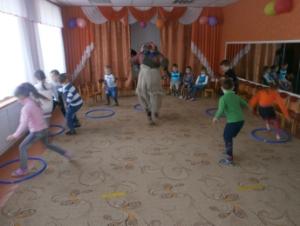 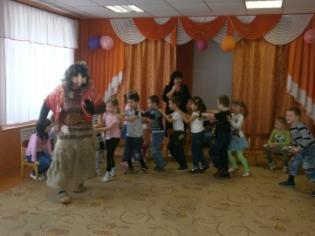 А вот и следующая  станция. Называется она «Танцевальная».
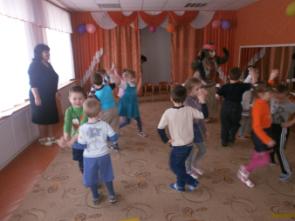 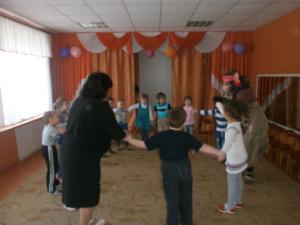 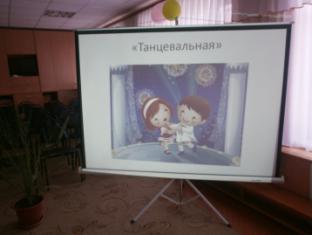 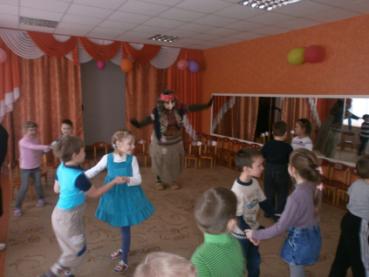 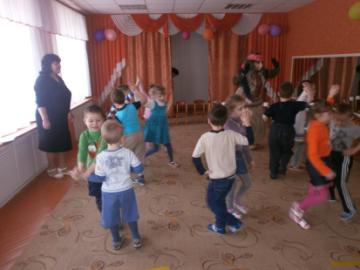 .     А вот и мой лес, и станция так и называется «Лесная», ветерок дует, деревья шумят…
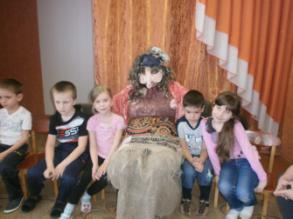 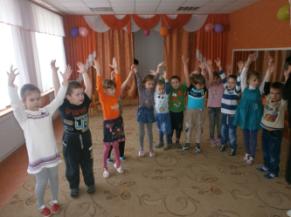 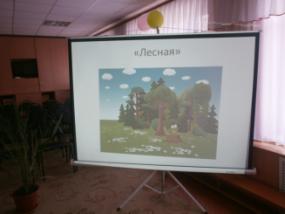 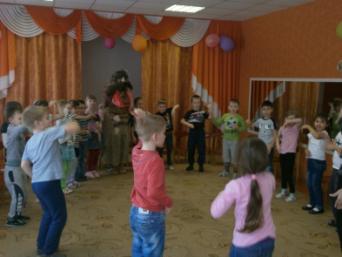 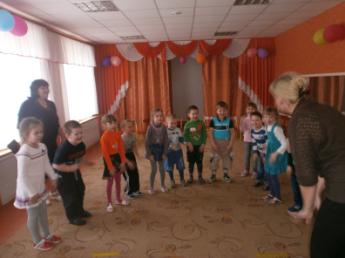 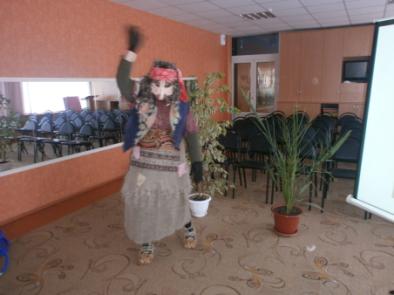 До свидания, Баба-Яга.
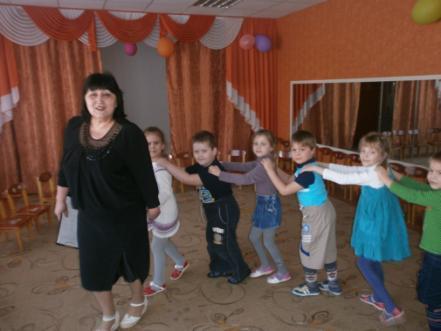 А вот и наш детский сад!
Славно мы повеселились,
Еще крепче подружились.
Поплясали, поиграли,
Все вокруг друзьями стали!
А вот и наш детский сад!
Славно мы повеселились,
Еще крепче подружились.
Поплясали, поиграли,
Все вокруг друзьями стали!